LO3 - Product Development
3.2 – Extension Strategies
Do Now!!!
At what phase would a business implement an extension strategy?
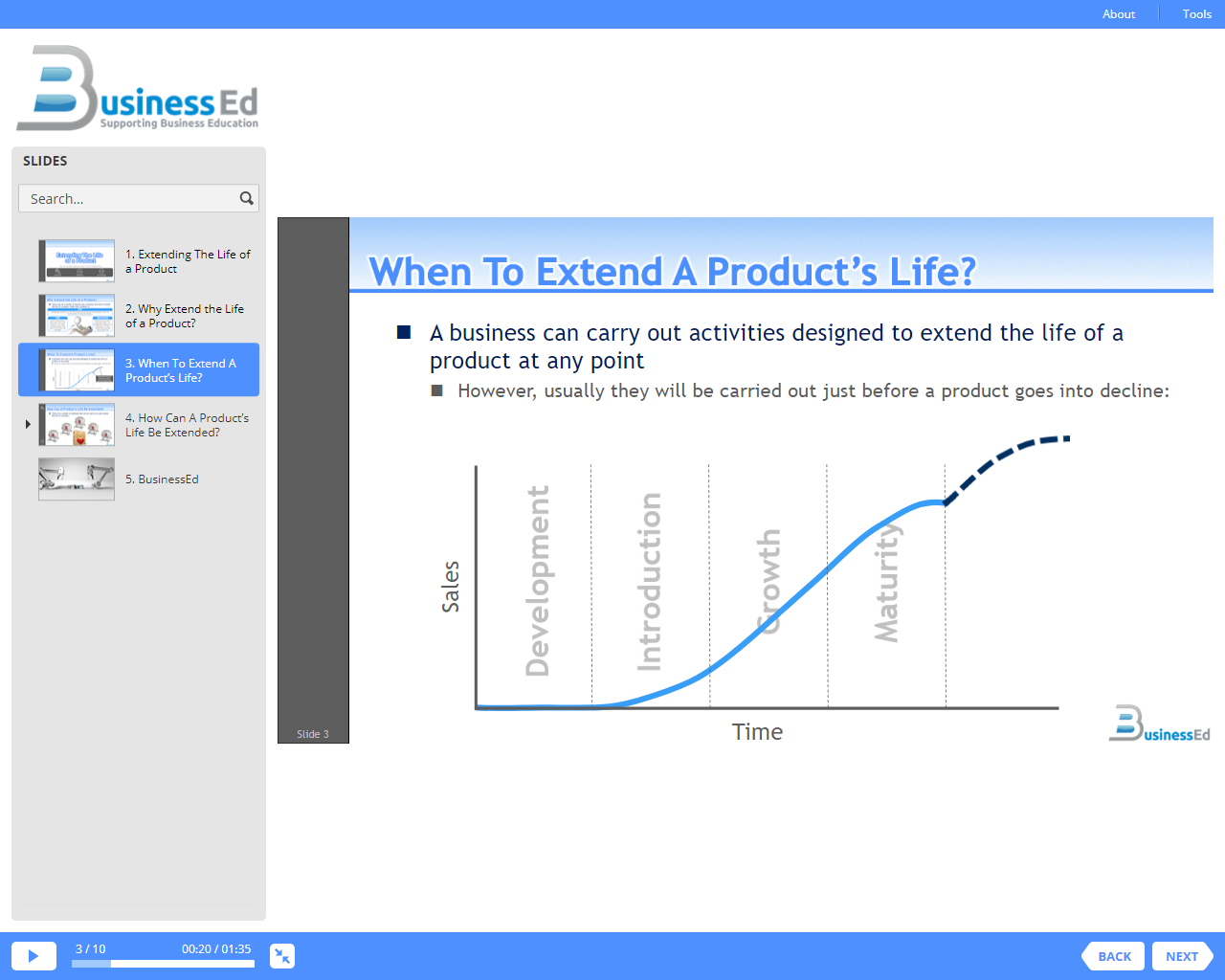 What is an extension strategy?
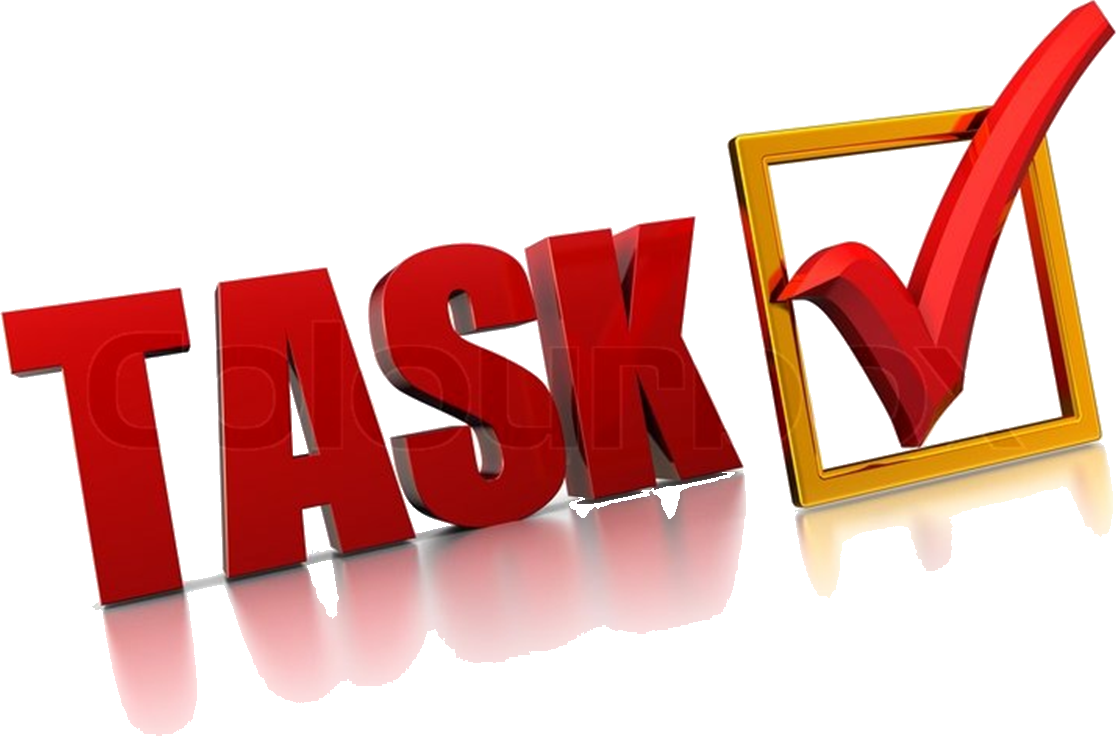 3.2
Extension Strategies
Include these terms in you answer
Costs
Time
How would developing a new product impact on a business?
How would withdrawing a product effect a business?
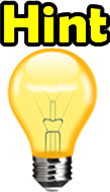 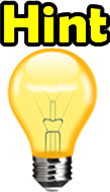 Include this term in you answer
Reputation
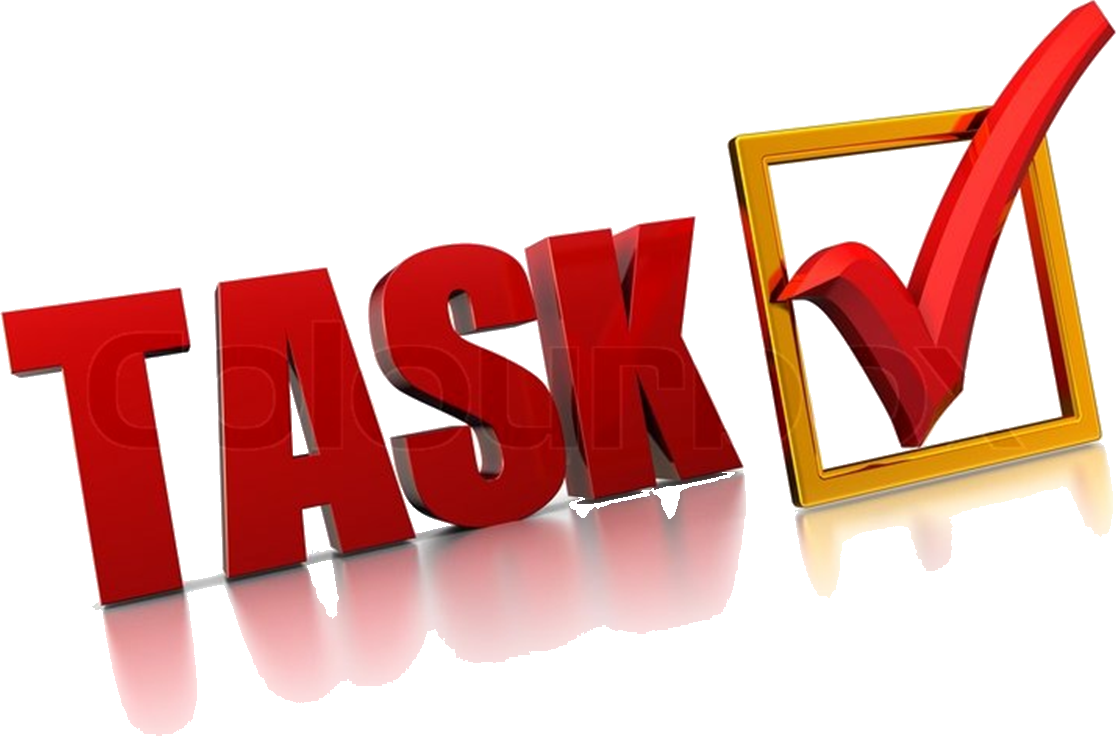 Why would a business want to extend the life of a product rather than withdraw it?
How could a business extend the life of a product?
Describeeach strategy with an example.
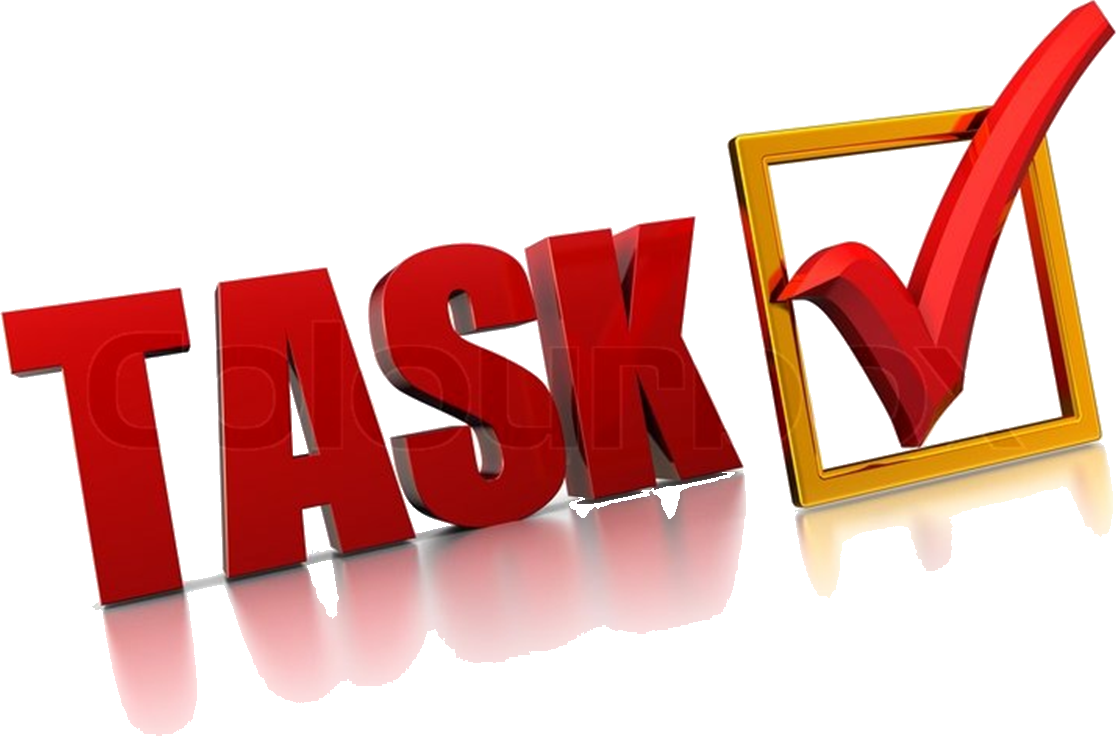 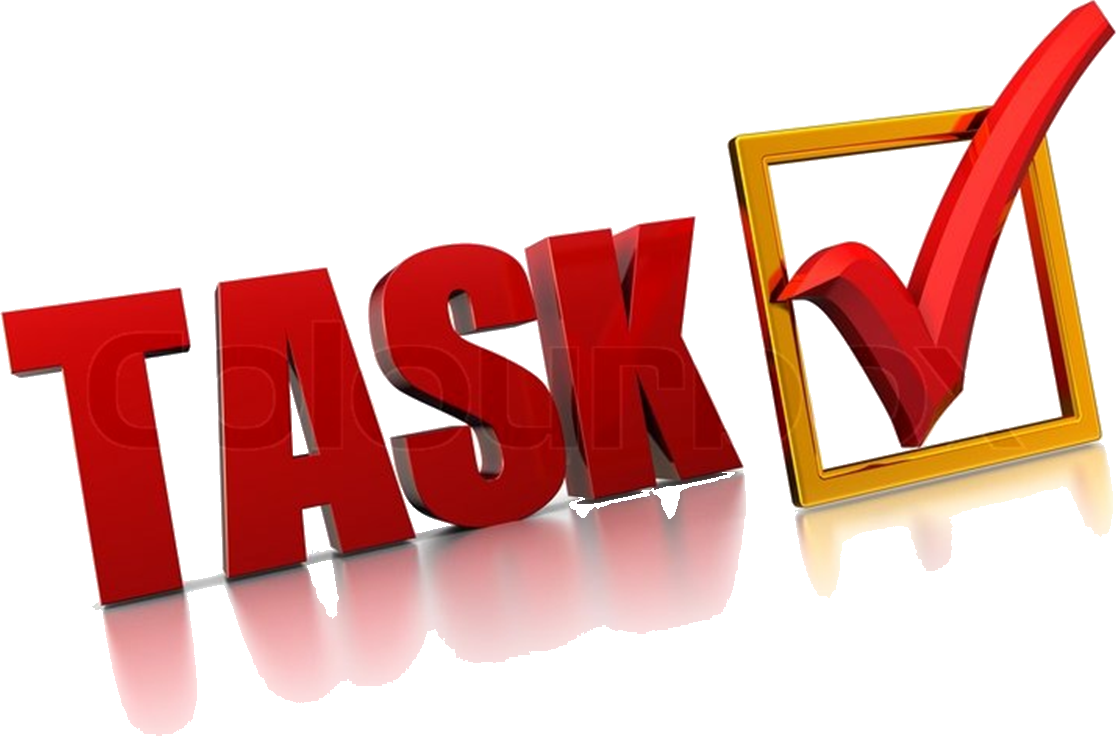 Change Packaging
Advertising
How could a business extend the life of a product?
Changing Price
Adding Value
Finding New Markets
3.2
Finding New Markets
How would finding new markets help extend the life of a product?
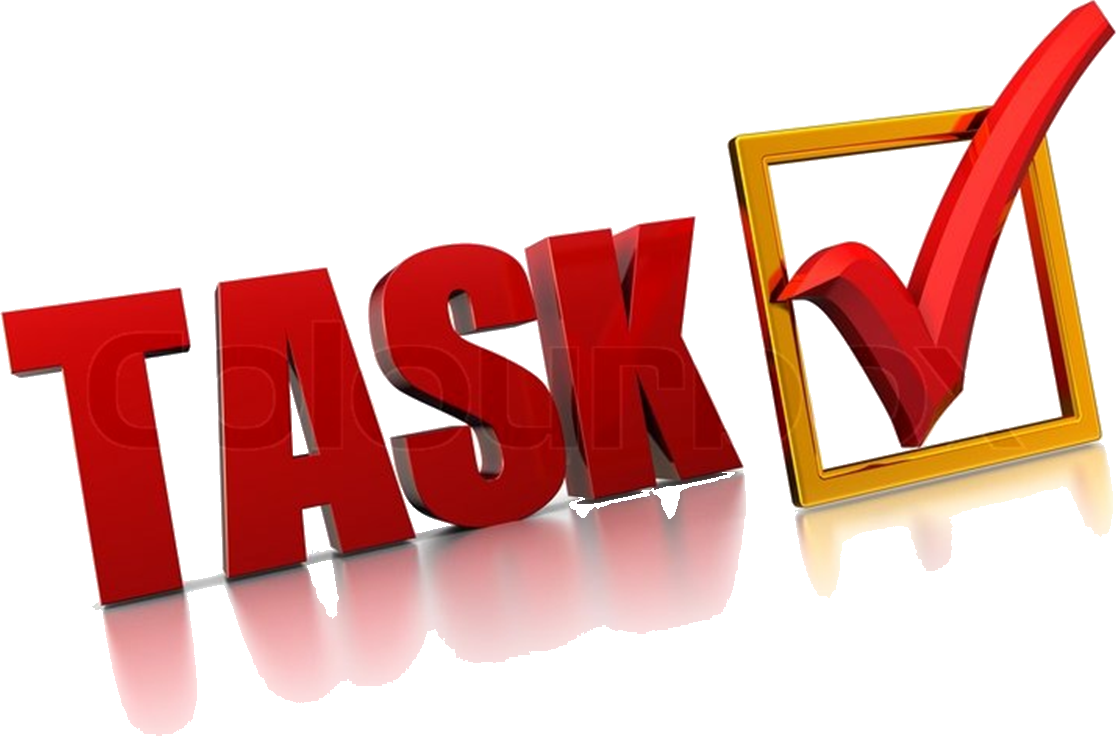 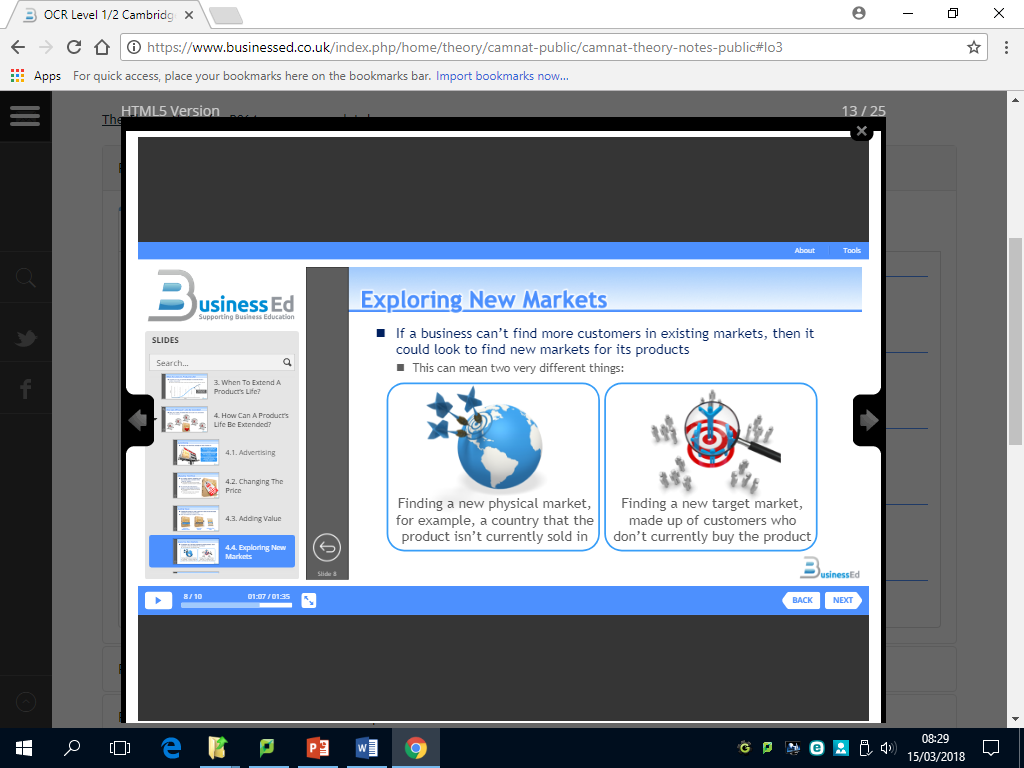 Look at the images.
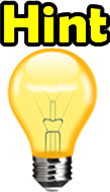 Terms:
Countries
Target Market
3.2
Adding Value
How would adding value help extend the life of a product?
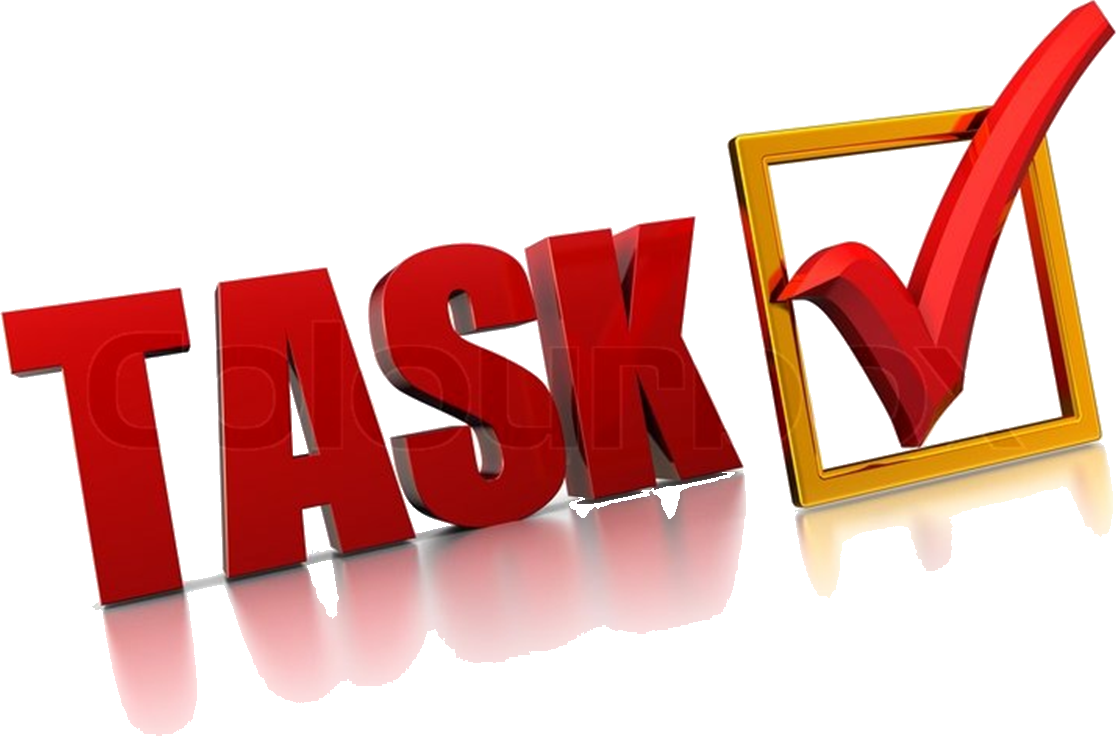 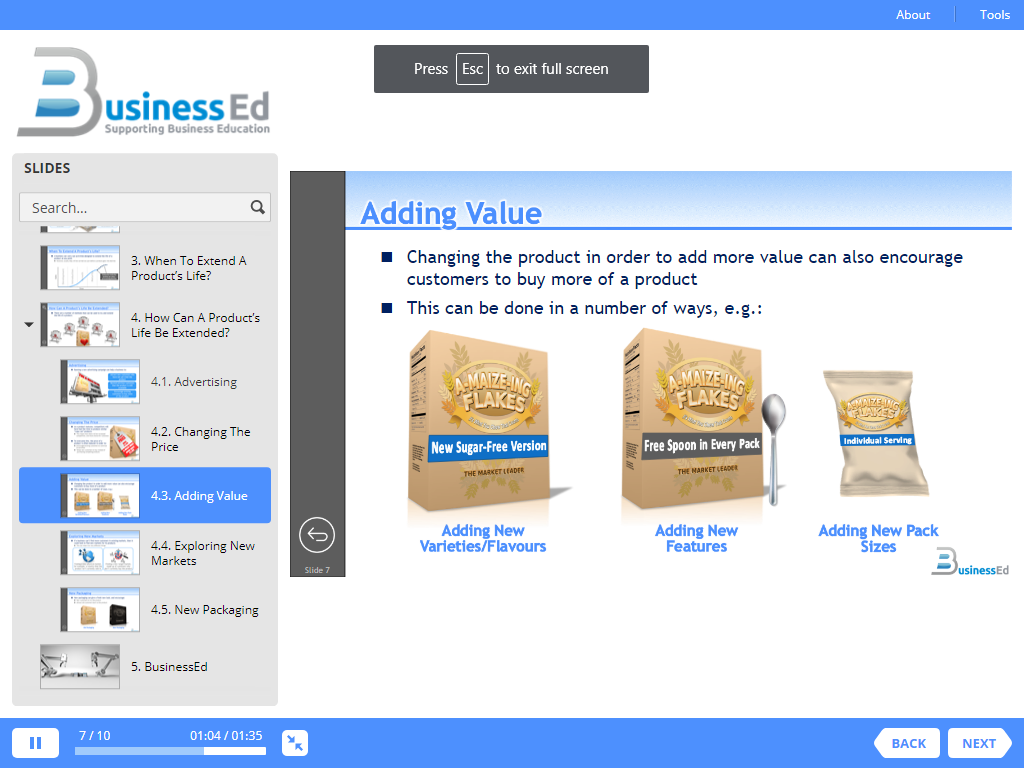 Include these terms in you answer
Encourage old
Attract new
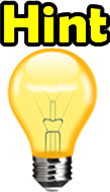 3.2
Advertising
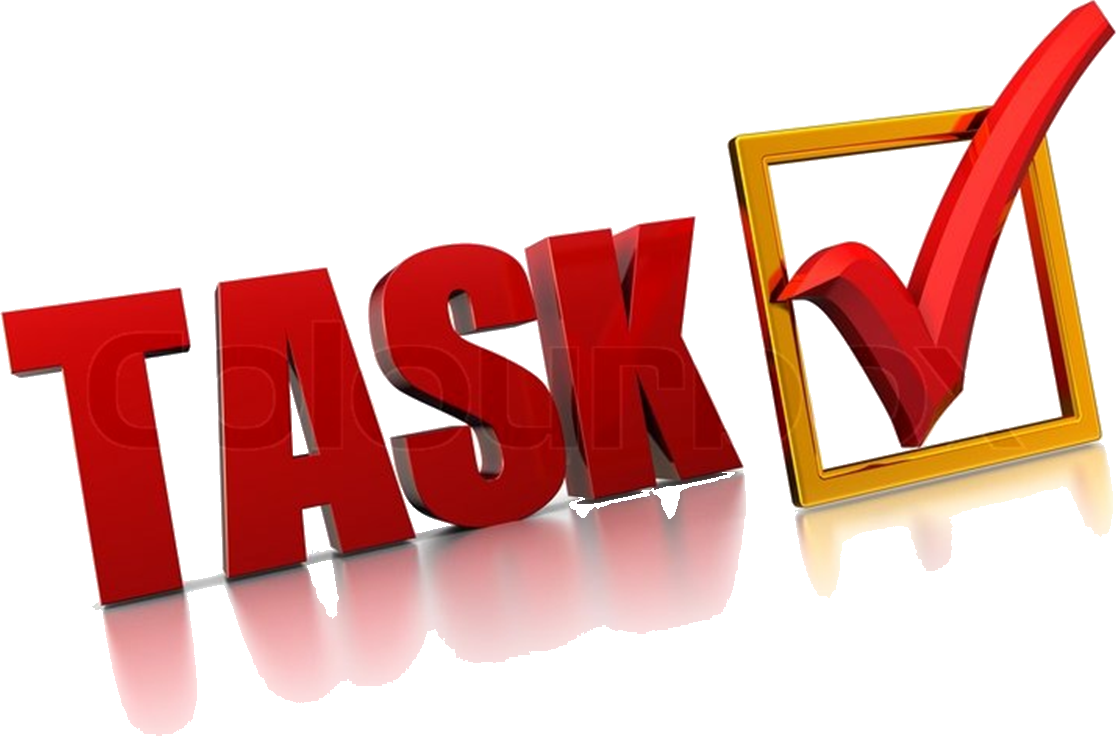 How would advertising help extend the life of a product?
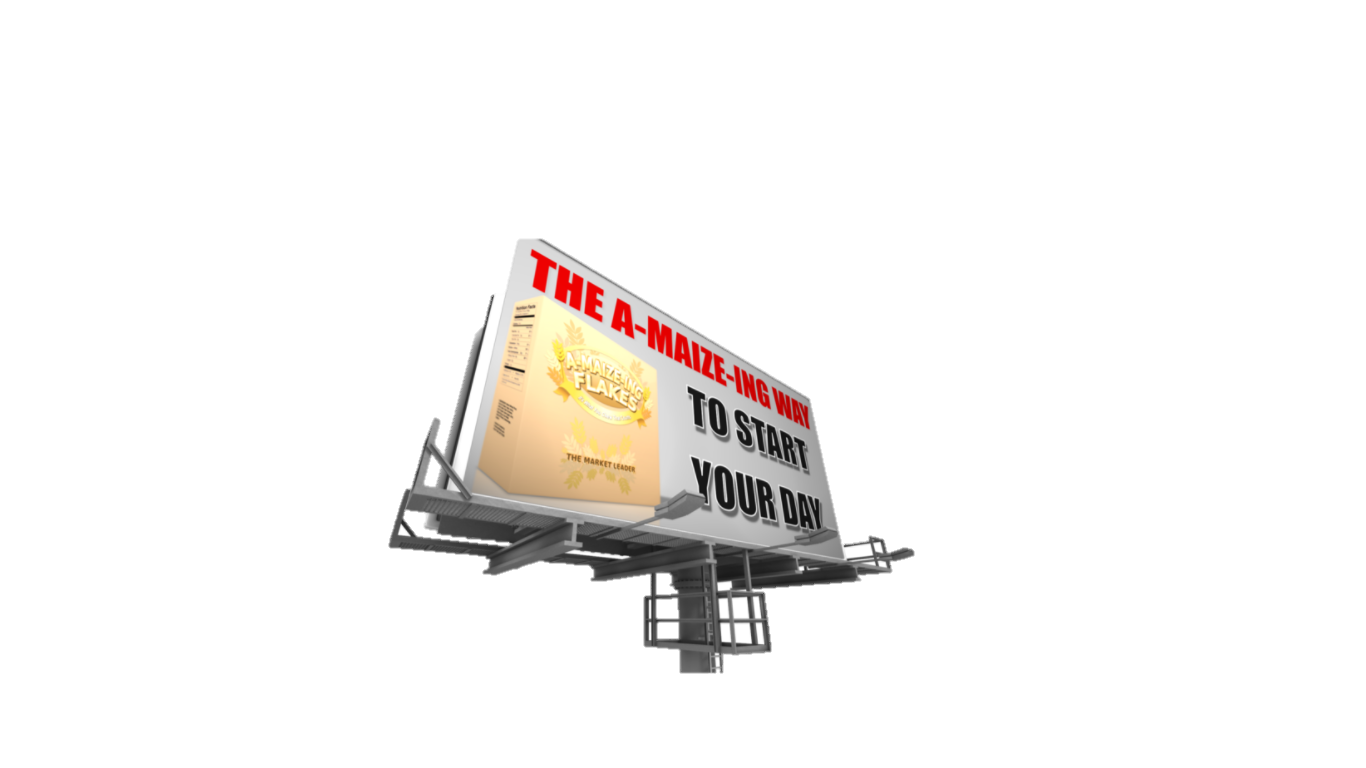 Include these terms in you answer
Attract
Remind
Encourage
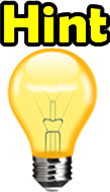 3.2
Changing Price
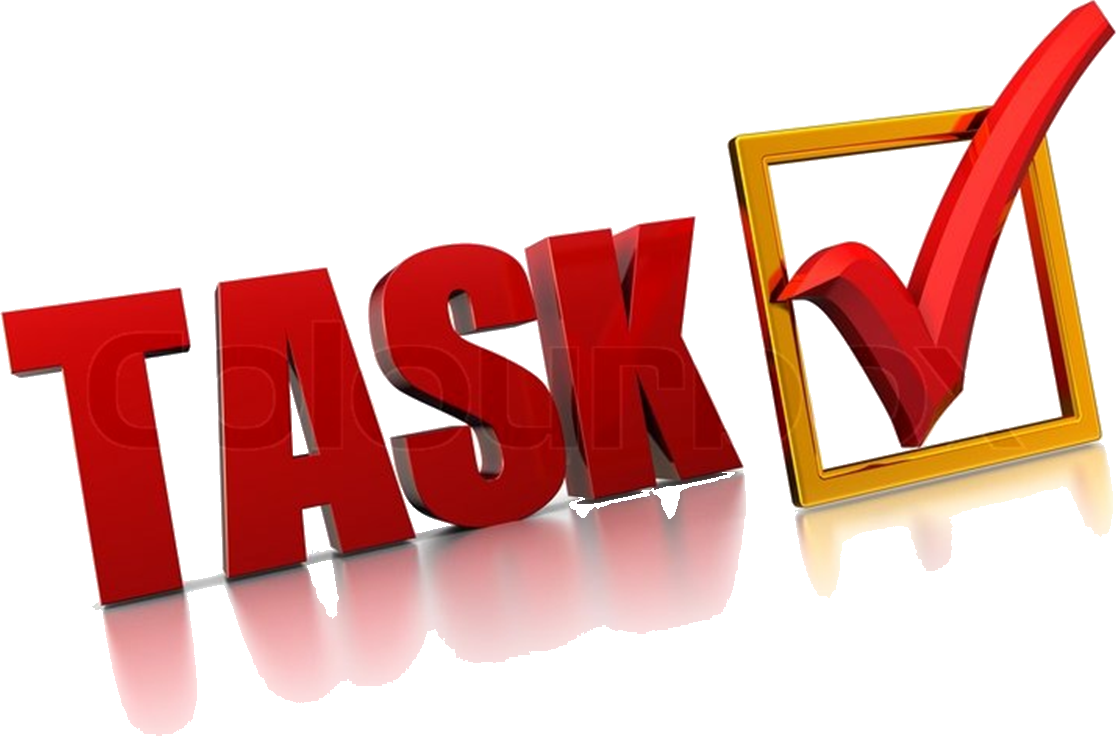 How would changing price help extend the life of a product?
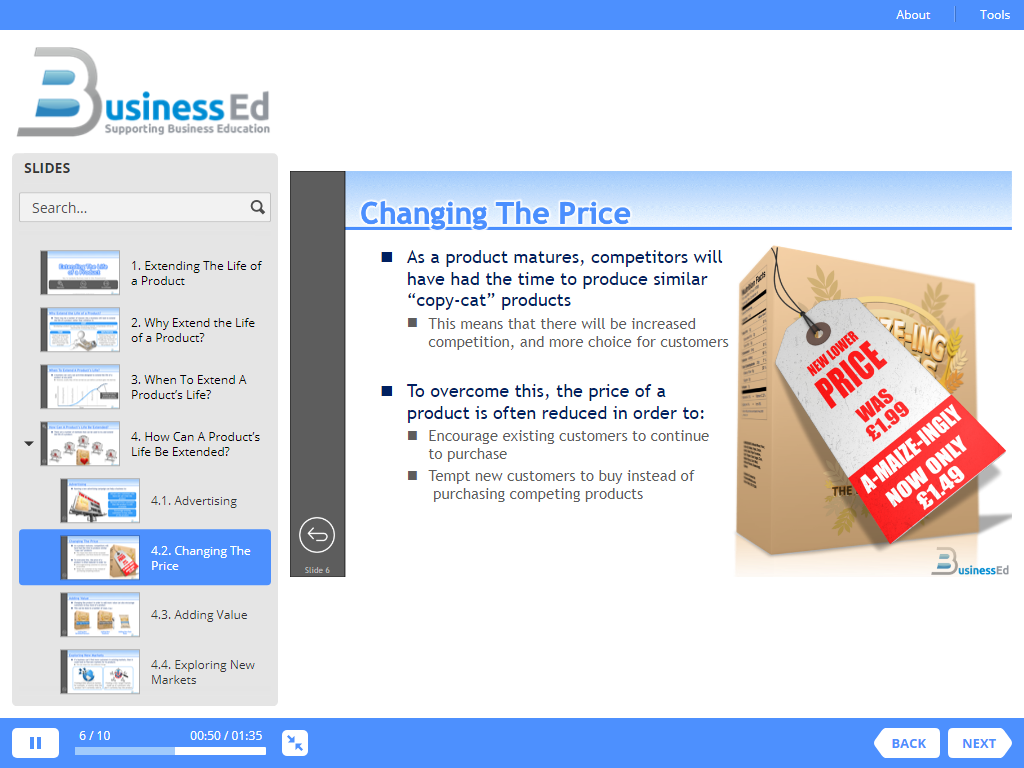 Include these terms in you answer
Competitors
Tempt new
Encourage existing
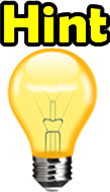 3.2
Change Packaging
How would changing packaging help extend the life of a product?
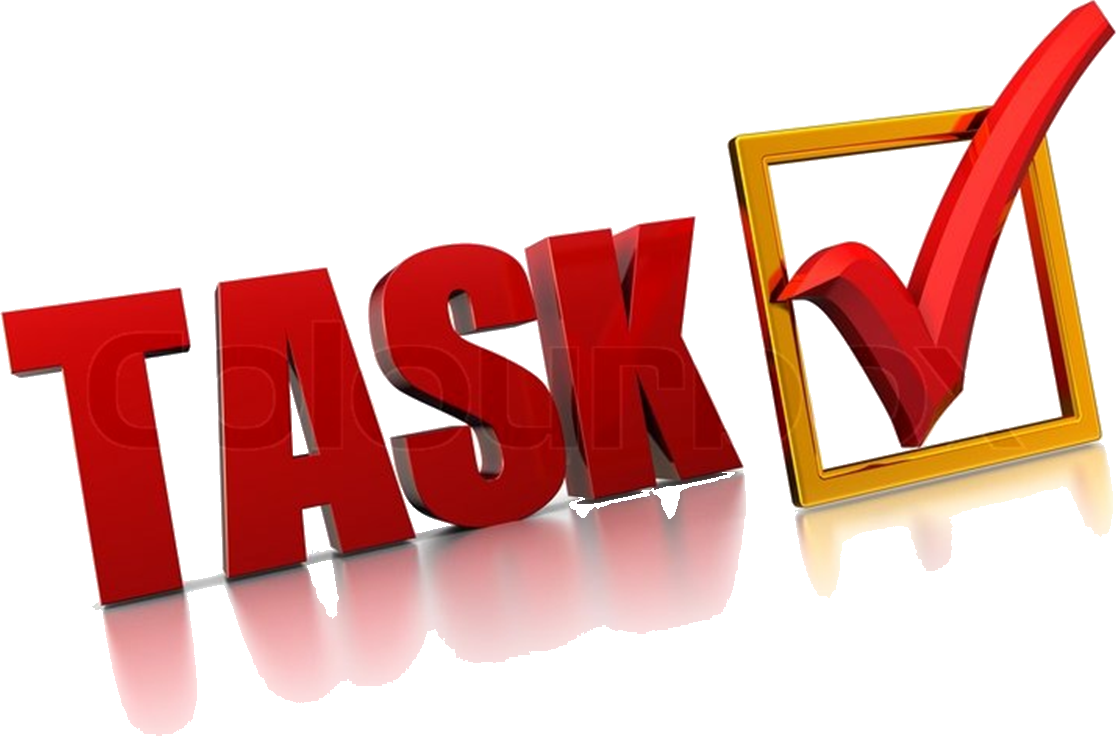 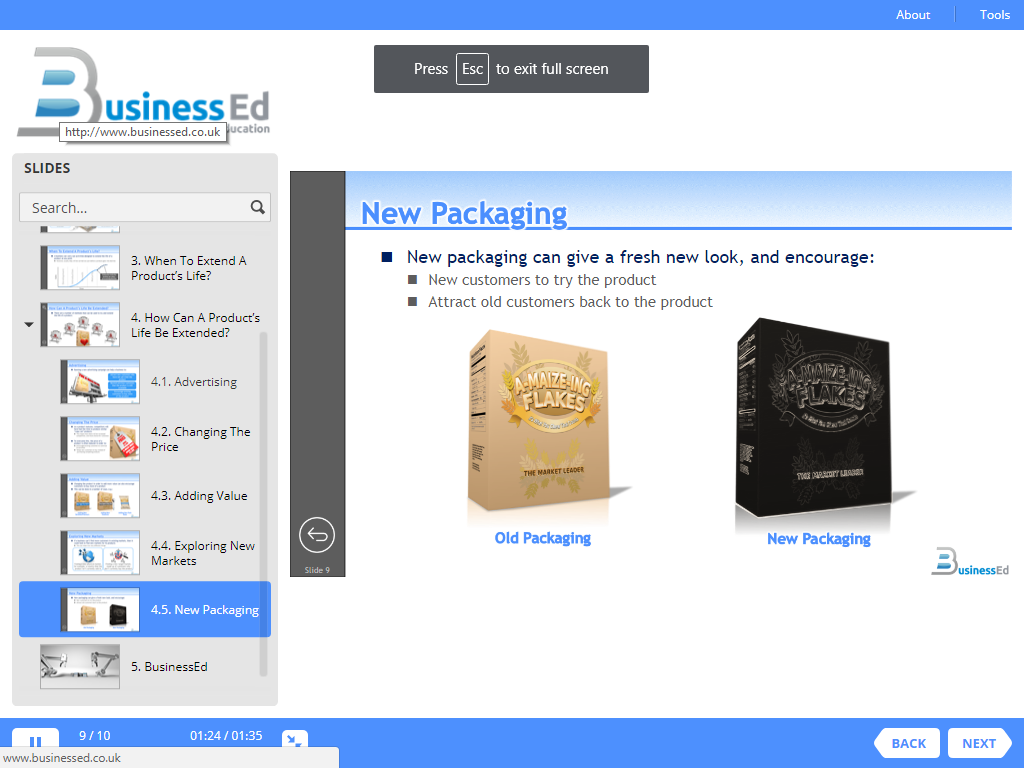 Include these terms in you answer
Encourage old
Attract new
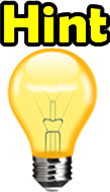 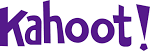 https://quizlet.com/join/mqx5a6nyT

Username@thelinkacademy.org.uk